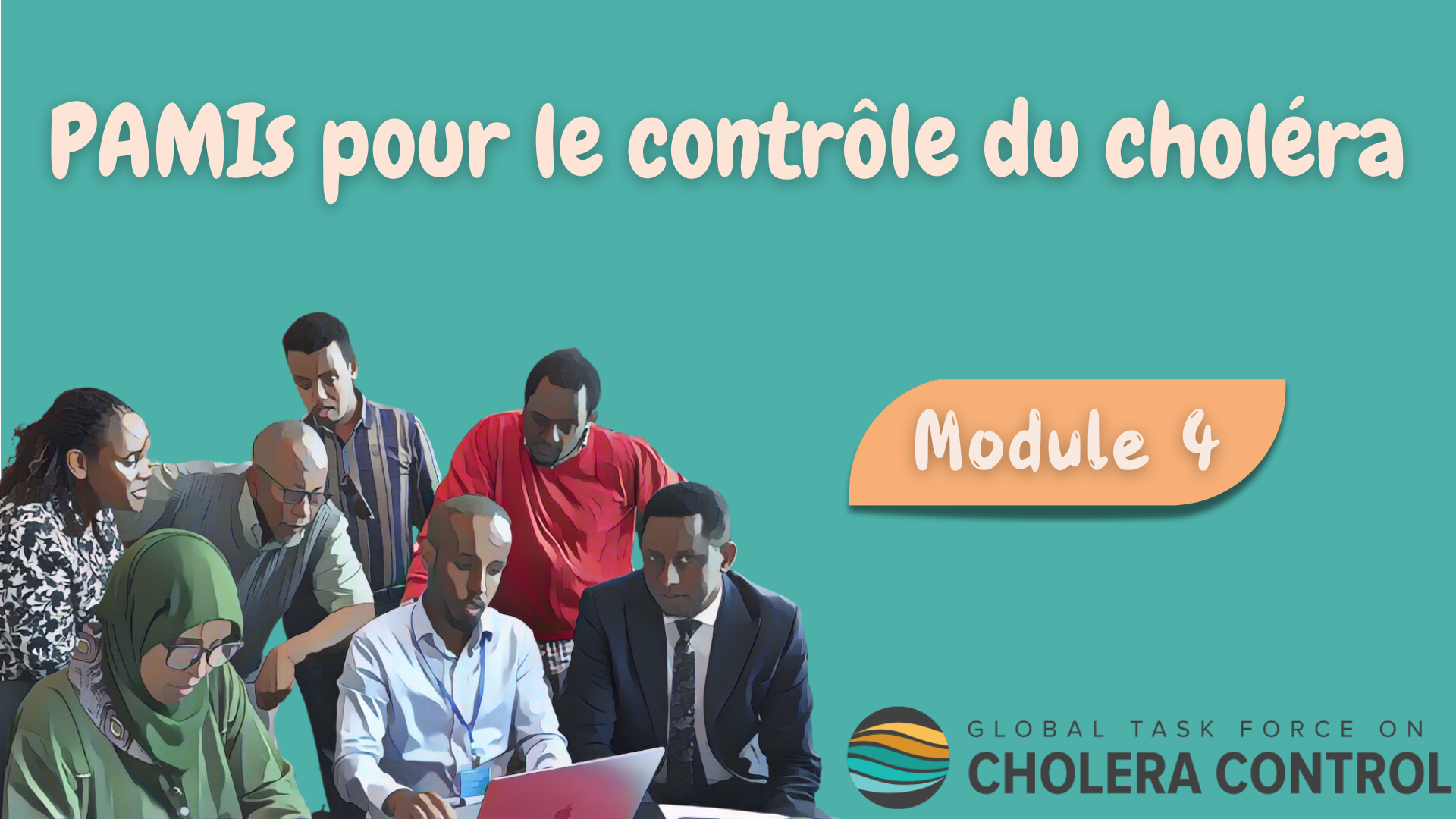 1
[Speaker Notes: Bienvenue au quatrième module du cours en ligne du GTFCC sur l'identification des PAMIs pour le contrôle du choléra.]
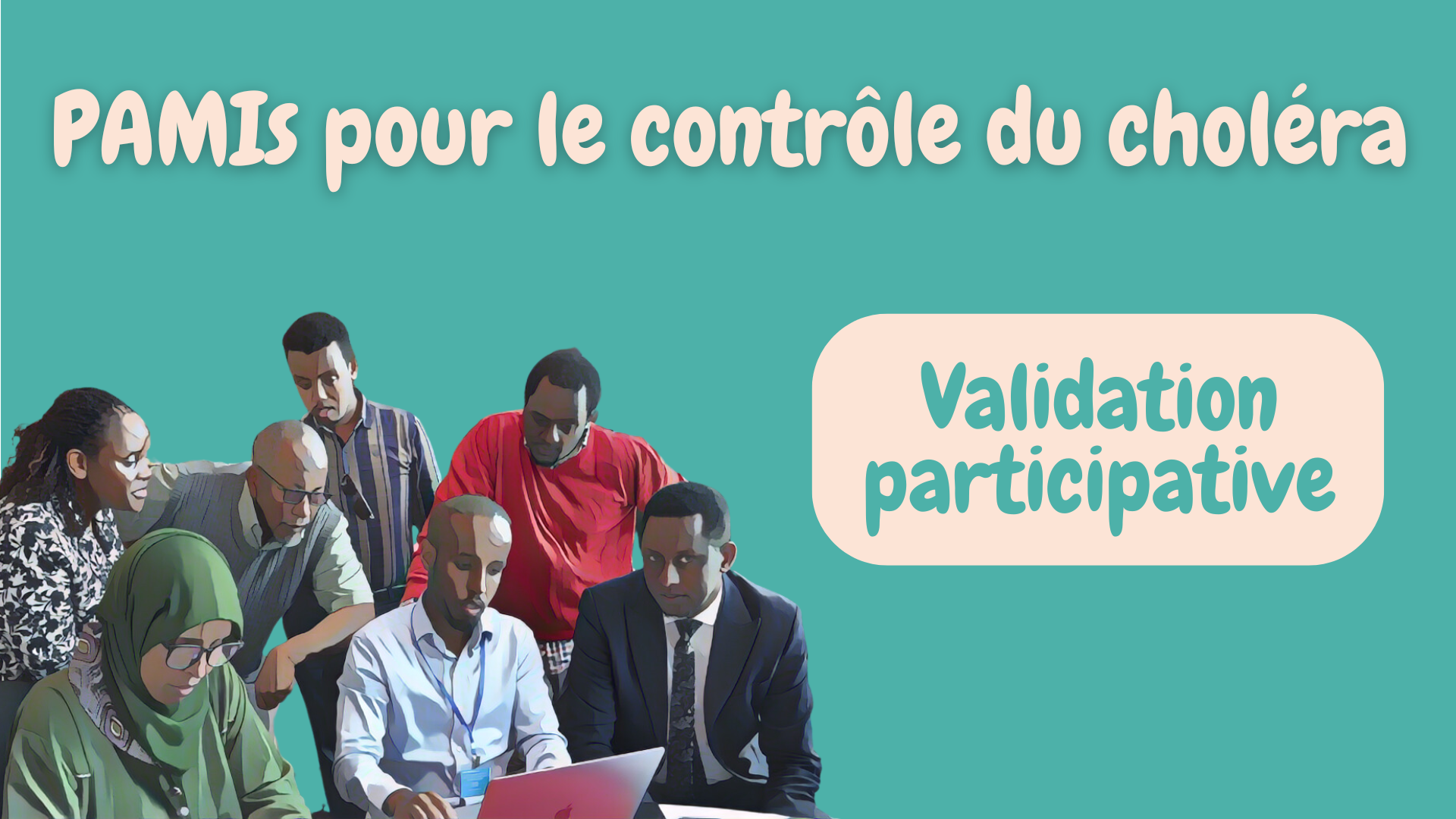 [Speaker Notes: Dans ce module, nous vous donnerons des indications pratiques sur la manière d'organiser une validation participative des PAMIs par les parties prenantes.]
Qu'allez-vous apprendre ?
Objectifs de la validation des PAMIs par les parties prenantes
Comment préparer un atelier de validation des PAMIs
Comment animer un atelier de validation des PAMIs
Comment favoriser le consensus sur la liste des PAMIs
3
[Speaker Notes: À l'issue de ce module, vous connaitrez :
Les objectifs de la validation par les parties prenantes ;
Comment préparer un atelier de validation des PAMIs ;
Comment animer un atelier de validation des PAMIs ;
Et les approches pour favoriser le consensus sur la liste des PAMIs.]
Validation participative
Objectifs
Se mettre d'accord sur le seuil de l'indice de priorité
Optionnellement, se mettre d'accord sur un nombre limité de PAMIs supplémentaires
Résultats attendus
Liste finale des PAMIs
Adhésion de toutes les parties
Format à privilégier
Atelier présentiel (par exemple, 3 jours)
Favorise les discussions participatives 
Encourage la collaboration entre les différents secteurs et parties prenantes
4
[Speaker Notes: La validation participative des PAMIs par les parties prenantes est un temps clé de l'identification des PAMIs pour le contrôle du choléra. C'est à ce moment que l'on décide du seuil de l'indice de priorité et, éventuellement, que l'on se met d'accord sur des PAMIs supplémentaires basés sur la vulnérabilité.
Le résultat de la validation par les parties prenantes est la liste finale des PAMIs avec une adhésion forte de toutes les parties.
Pour que la validation des PAMIs se fasse de manière participative, il est recommandé d'organiser la validation sous la forme d'un atelier présentiel. 
L'expérience montre qu'un atelier de trois jours est idéal. 
L'un des principaux avantages de l'organisation de la validation par les parties prenantes sous la forme d'un atelier présentiel n'est pas seulement de favoriser les discussions participatives. L'expérience montre que les ateliers présentiels encouragent également la collaboration entre les parties prenantes, ce qui est essentiel pour la poursuite du processus PNC.]
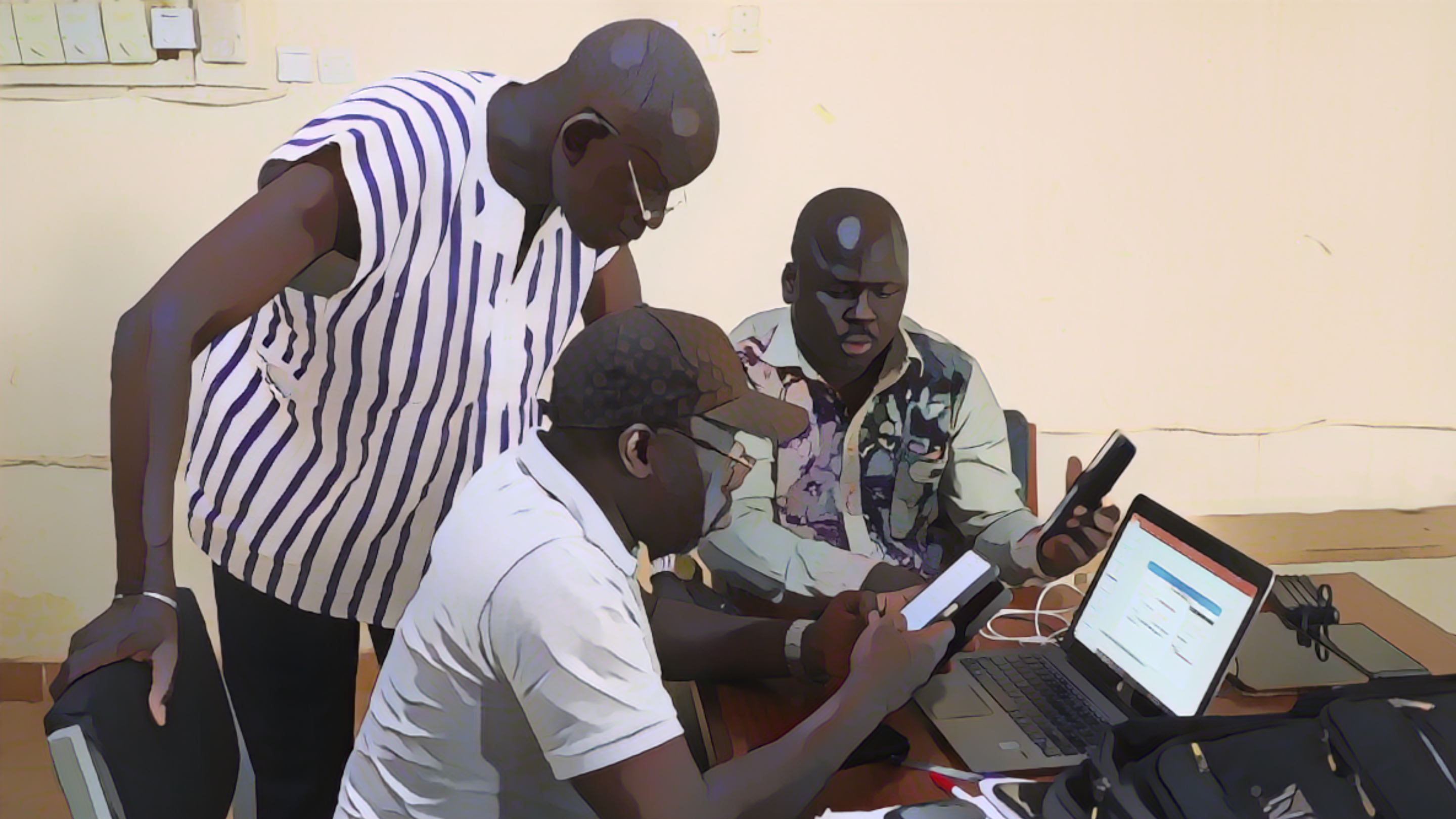 Préparation de la 
validation participative
Photo adaptée de : OMS/Francine Tchouta
[Speaker Notes: Une préparation minutieuse de cet événement est essentielle à la réussite de l'atelier de validation des PAMIs.]
Étapes préparatoires
La préparation et l'anticipation sont des facteurs clés de succès
Identifier les parties prenantes à inviter
Préparer l'ordre du jour
Envoyer les invitations
Organiser la logistique
Préparer les supports visuels
Confirmer et briefer les intervenants et les animateurs
Nommer et briefer un président 
Identifier et briefer les preneurs de notes
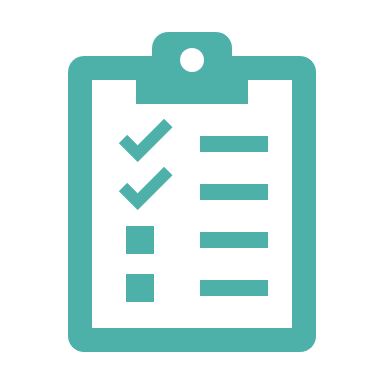 6
[Speaker Notes: La préparation et l'anticipation sont des facteurs clés de succès.
Identifiez à l’avance les parties prenantes à inviter et préparez l'ordre du jour. Veillez à envoyer les invitations suffisamment à l'avance pour maximiser la participation. Prenez les dispositions nécessaires pour la logistique de l'atelier. Préparez le matériel d'appui et les supports visuels qui seront exposés lors de l'atelier. Confirmez et informez les intervenants et les animateurs. N'oubliez pas de nommer un président et de lui donner des instructions, et veillez à identifier les preneurs de notes et à leur donner également des instructions.]
Participants
La validation doit être multisectorielle
Plusieurs secteurs
Santé publique
Eau, hygiène et assainissement (EHA)
Finances
Immunisation
Etc
Plusieurs niveaux
National
Infranational
Organisations et partenaires impliqués dans le contrôle du choléra
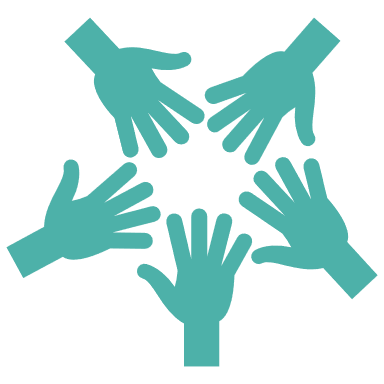 7
[Speaker Notes: Lors de l'établissement de la liste des participants, assurez-vous que la validation des PAMIs sera aussi multisectorielle que possible. Envisagez d'inviter différents secteurs au-delà du secteur de la santé publique, tels que l’eau l’assainissement et l’hygiène, les finances, la vaccination, etc. Il est également conseillé d'inviter des représentants de différents niveaux, en veillant à ce que le niveau national et les niveaux sous-nationaux soient représentés.
Assurez-vous que toutes les organisations et tous les partenaires qui jouent un rôle actif dans le contrôle du choléra dans votre pays ont la possibilité de participer à la validation des PAMIs.]
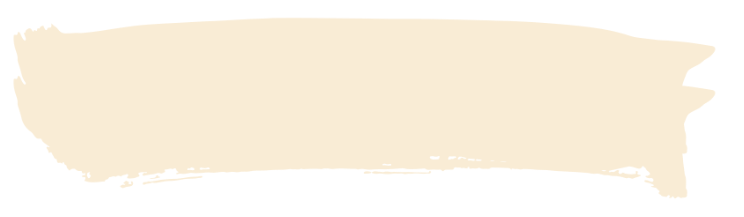 Exemple d'ordre du jour
A titre indicatif
Jour 1.  Planter le décor
Bienvenue et introduction 
Remarques préliminaires 
Point sur le choléra dans le pays
Situation épidémiologique
Stratégies de lutte contre le choléra - Progrès et défis
Informations par pilier de la lutte contre le choléra
Méthode GTFCC d'identification des PAMIs pour le contrôle du choléra
Résultats de la phase d'identification des PAMIs fondée sur les données
Indice de priorité
Facteurs de vulnérabilité (si applicable)
Principales conclusions et limites
8
[Speaker Notes: Voici un exemple d'ordre du jour pour un atelier de validation des PAMIs. Bien entendu, il s'agit d'un ordre du jour indicatif destiné à être personnalisé.
Le premier jour peut être consacré à planter le décor, car tous les participants ne sont peut-être pas encore familiers des PAMIs.
Des informations sur la situation du choléra dans le pays peuvent être présentées, couvrant la situation épidémiologique, les stratégies de lutte contre le choléra, ainsi que les progrès réalisés et les difficultés rencontrées. Des points d’information spécifiques aux piliers de la lutte contre le choléra peuvent également s'avérer très utiles.
Ensuite, vous pouvez sensibiliser les participants à l'identification des PAMIs en leur présentant la méthode d'identification des PAMIs.
Enfin, présentez les résultats de la première phase d'identification des PAMIs, y compris l'indice de priorité et les considérations pour des PAMIs supplémentaires en fonction des facteurs de vulnérabilité. 
Ouvrez à la discussion non seulement les principaux résultats de la première phase d'identification des PAMIs, mais aussi, et c'est tout aussi important, leurs limites potentielles.]
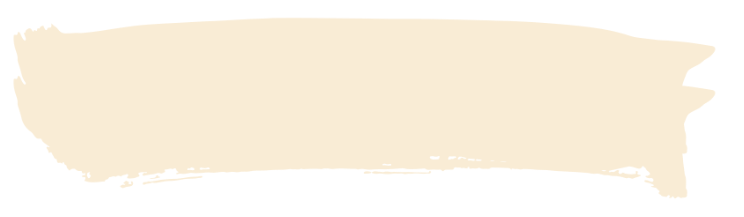 Exemple d'ordre du jour
A titre indicatif
Jour 2.  Discuter de la liste des PAMIs de manière participative
Seuil de l'indice de priorité
Session plénière pour présenter des scénarios pour le seuil
Sessions de groupe pour évaluer ces scénarios
Rapport de chaque groupe en séance plénière
PAMIs supplémentaires (facultatif) 
Session plénière pour discuter du manque éventuel de fiabilité de l'indice de priorité
Sessions de groupe pour proposer des PAMIs supplémentaires
Rapport de chaque groupe en session plénière
9
[Speaker Notes: Le deuxième jour peut être consacré à l'examen participatif de la liste des PAMIs. 
Pour discuter de la manière de fixer le seuil de l'indice de priorité, différents scénarios peuvent être présentés en séance plénière. Ces scénarios peuvent ensuite être discutés en groupes. Chaque groupe peut ensuite rendre compte de ses réflexions et de ses conclusions lors d'une session plénière.
Si des PAMIs supplémentaires basés sur la vulnérabilité au choléra sont envisagés, une approche similaire peut être suivie pour discuter des PAMIs supplémentaires, en combinant des sessions plénières et des sessions de groupe.]
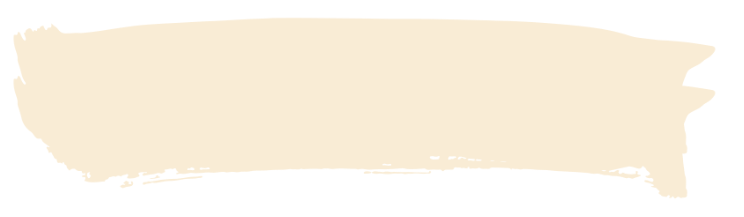 Exemple d'ordre du jour
A titre indicatif
Jour 3.  Atteindre un consensus sur la liste des PAMIs et
 organiser les prochaines étapes
Synthèse de la deuxième journée 
Traiter les questions en suspens
Décider de la liste finale des PAMIs
Planifier les prochaines étapes
Rôle, responsabilités et délais pour le rapport sur l’identification des PAMIs
Délais et parties prenantes responsables de demander une revue des PAMIs par le GTFCC
Définir la voie à suivre
Marche à suivre et calendrier pour l'élaboration du PNC
Marche à suivre et calendrier pour le plan de vaccination préventive (le cas échéant)
Remarques finales
10
[Speaker Notes: Le troisième et dernier jour de l'atelier est le moment de parvenir à un accord entre tous les participants sur la liste finale des PAMIs et d'organiser les prochaines étapes.
Sur la base des résultats de la deuxième journée, un consensus doit être atteint sur le seuil de l'indice de priorité ainsi que, si cela est applicable dans votre pays, sur la liste des PAMIs supplémentaires.
Les prochaines étapes à organiser sont la préparation du rapport sur l'identification des PAMIs et la demande d'une revue des PAMIs par le GTFCC. Pour ces étapes, les rôles et les responsabilités doivent être attribués et des échéances doivent être fixées.
Enfin, il convient de discuter de la marche à suivre pour l'élaboration du PNC et, le cas échéant, de la marche à suivre pour élaborer un plan d'action pluriannuel pour la vaccination préventive.]
Supports visuels
Préparer des supports visuels pour éclairer les discussions et les décisions sur les PAMIS
Feuille R.3 de l'outil Excel PAMI 
Résumé de l'indice de priorité 
Pour orienter les discussions sur le seuil de l'indice de priorité
Fichier GIS
Cartographier les PAMIs
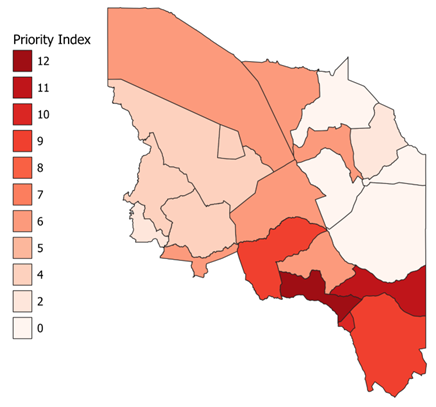 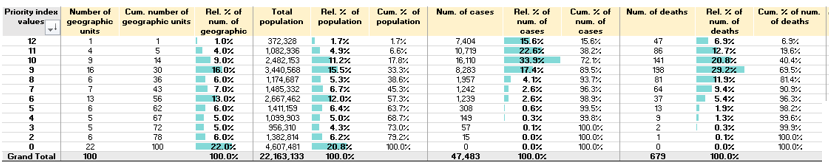 Unités géographiques par valeur d'indice de priorité
Pays fictif
11
[Speaker Notes: Dans le cadre de la préparation de l'atelier de validation des PAMIs, il convient de préparer à l'avance les supports visuels qui seront présentés lors de l'atelier.
Au minimum, cela doit inclure des supports permettant de discuter des scénarios pour le seuil de l'indice de priorité, par exemple la feuille R3 de l'outil Excel.
En outre, des fichiers géographiques devraient également être préparés afin de cartographier les PAMIs.]
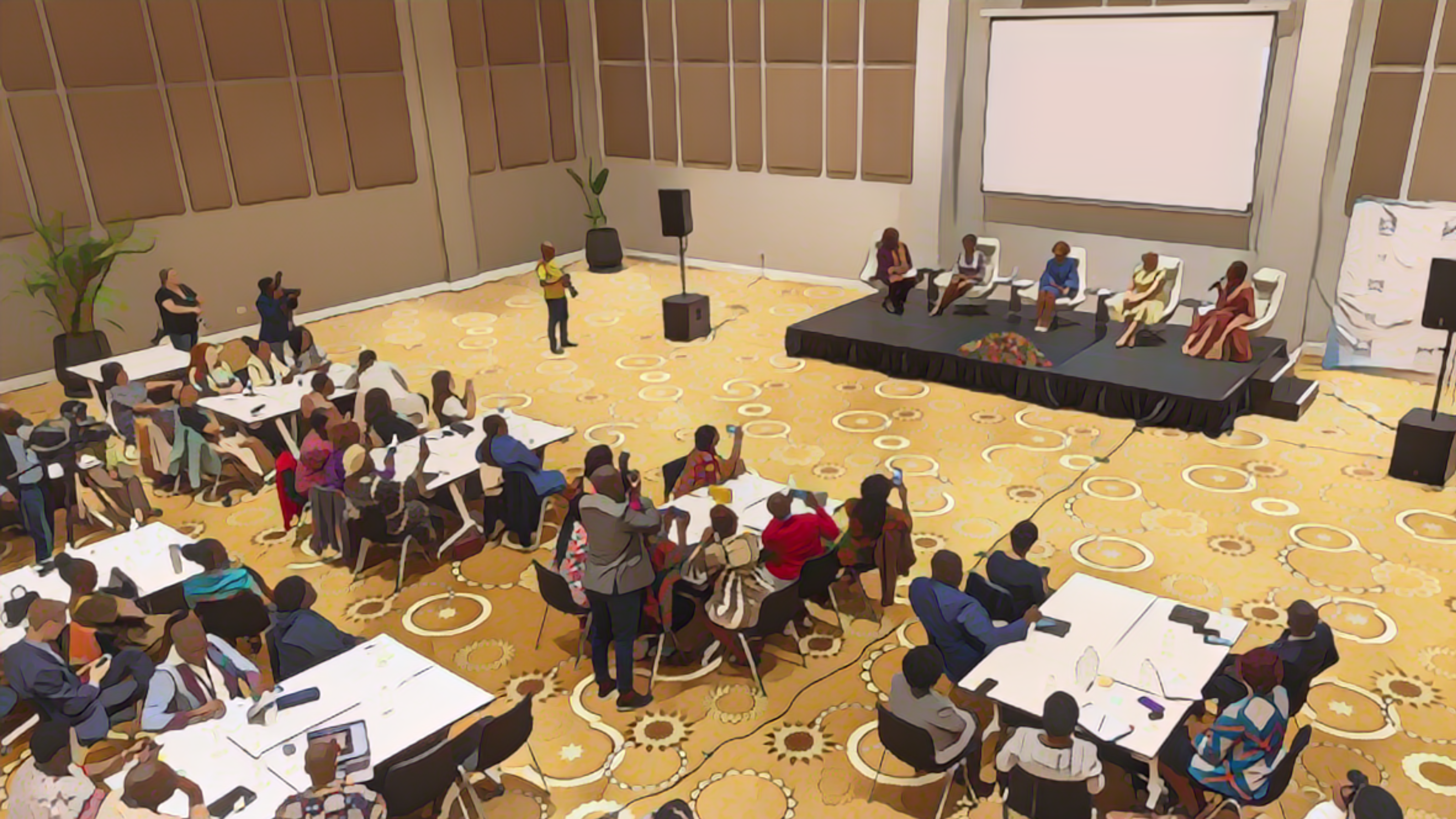 Conseils pour les ateliers de validation
Photo adaptée de : OMS/Francine Tchouta
[Speaker Notes: Nous allons à présent vous donner des conseils pour mener à bien la validation des PAMIs.]
Prise de décision objective
Le président et les facilitateurs jouent un rôle clé dans la promotion de la prise de décision fondée sur des données et tenant compte des implications opérationnelles
Présenter le matériel d'appui/les visuels préparés avant l'atelier
Encourager les participants à étayer leurs opinions personnelles par des faits
Discuter des implications pratiques et opérationnelles
13
[Speaker Notes: Le président et les facilitateurs jouent un rôle clé pour maintenir le processus décisionnel sur la bonne voie. Pour cela, ils doivent veiller à ce que les décisions sur les PAMIs soient fondées sur des données et prennent en compte les implications opérationnelles.
Pour soutenir le processus décisionnel, l'affichage des supports visuels préparés avant l'atelier permet de concentrer l'attention et les discussions sur les données. 
En outre, le président et les facilitateurs doivent encourager les participants à ne pas évoquer d'opinions ou d'impressions personnelles mais, dans la mesure du possible, des faits documentés.
Enfin, il est essentiel que les dimensions pratiques et opérationnelles soient soigneusement prises en compte dans le processus décisionnel, en particulier la faisabilité du PNC.]
Sessions de groupe
Avantages
Augmentent les possibilités pour tous les participants de contribuer activement
Canalisent l'expertise et les connaissances convergentes pour des discussions efficaces
Composition des groupes
Par pilier de prévention et de contrôle du choléra
Facilite les discussions techniques sur la faisabilité et les considérations pratiques  
Par région 
Facilite les discussions sur le contexte local et les défis spécifiques
Conseils pour des sessions de groupe efficaces
Expliquer les objectifs et fournir du matériel d'orientation à chaque groupe
Attribuer les rôles (facilitateur, preneur de notes, rapporteur)
14
[Speaker Notes: Les sessions de groupe sont très utiles pour un processus participatif et engageant.
Les sessions de groupe donnent à tous les participants davantage d'occasions de s'engager activement dans les discussions. En outre, les sessions de groupe peuvent rendre les discussions plus efficaces en réunissant dans un même groupe les participants qui ont une expertise et des connaissances convergentes.
Les groupes peuvent être formés par pilier de prévention et de contrôle du choléra. Cela permet par exemple de discuter de considérations techniques et pratiques. 
Il est également possible de former des groupes par région. Cela permet par exemple de discuter des spécificités du contexte local, en particulier pour discuter des PAMIs supplémentaires basés sur des facteurs de vulnérabilité locaux.
Pour que les sessions de groupe soient efficaces et pleinement bénéfiques, il est essentiel que chaque groupe soit informé de l'objectif de la session et dispose d'une trame pour structurer les discussions, telle que des questions directrices. 
En outre, un animateur, un preneur de notes et un rapporteur doivent être désignés dans chaque groupe.]
Documentation
Les discussions, les decisions et leurs justifications, sont documentées tout au long de l'atelier afin d'assurer la traçabilité du processus décisionnel
Rôles clés des preneurs de notes
Enregistrer les discussions
Pointer les décisions prises sans justification suffisante
Suivre les discussions non résolues afin de s'assurer qu'elles sont abordées
Conseils pour la prise de notes
Utilisez une copie de la feuille R5 de l'outil Excel PAMI pour noter les discussions sur les unités géographiques
Des colonnes peuvent être ajoutées au besoin
15
[Speaker Notes: Tout au long de l'atelier, les discussions, les décisions et leurs justifications doivent être documentées pour assurer la traçabilité du processus décisionnel.
Les preneurs de notes jouent un rôle clé à cet égard. 
En outre, les preneurs de notes soutiennent également le président et les animateurs en signalant toute décision prise sans justification suffisante. Ils suivent également les discussions non résolues et veillent à ce qu'elles soient abordées et traitées.
Les preneurs de notes sont encouragés à utiliser la feuille R5 de l'outil Excel pour noter les discussions portant sur des unités géographiques spécifiques. À cette fin, ils peuvent ajouter des colonnes dans la feuille R5 si nécessaire.]
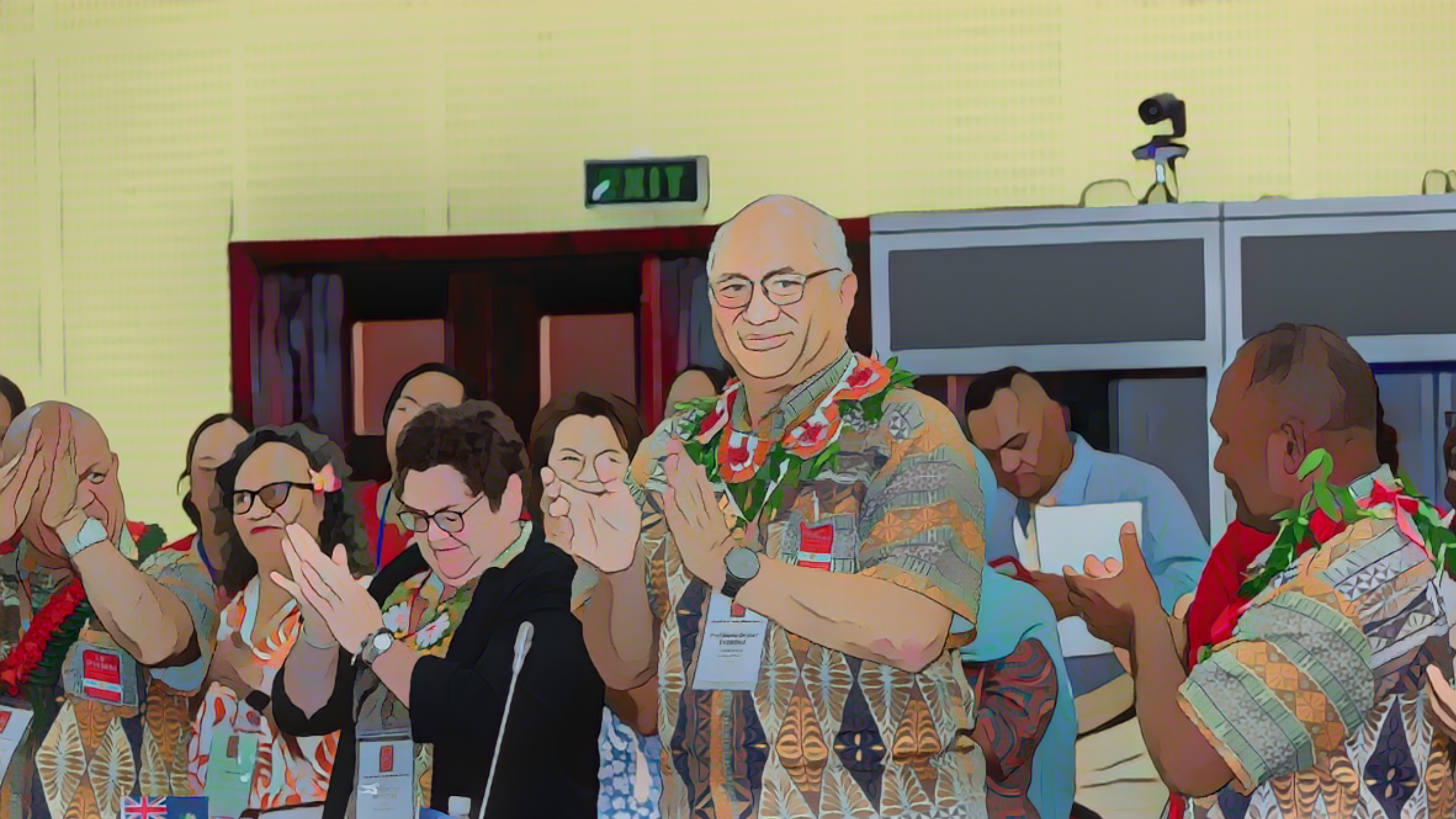 Atteinte de consensus
Photo adaptée de : OMS/ Tini Media
[Speaker Notes: Les décisions relatives aux PAMIs sont toujours prises par consensus. Voici les approches qui peuvent faciliter l'obtention d'un consensus.]
Consensus
Un consensus signifie que les participants sont d'accord avec la décision
Les participants doivent atteindre un consensus sur les points suivants
Seuil de l'indice de priorité
S'il y a lieu d'envisager des PAMIs supplémentaires
Dans l'affirmative, la liste des PAMIs supplémentaires
L'obtention d'un consensus est facilitée par une prise de décision objective
Fonde les discussions sur les données et les considérations opérationnelles
Limite les opinions divergentes qui peuvent reposer sur des impressions personnelles ou des aspirations irréalistes
17
[Speaker Notes: Parvenir à un consensus signifie que les participants sont d'accord avec les décisions.
Lors de l'atelier, un consensus doit être atteint sur trois dimensions principales :
Tout d'abord, le seuil de l'indice de priorité ;
Puis, s'il est nécessaire ou non d'envisager des PAMIs supplémentaires basés sur la vulnérabilité ;
Et, le cas échéant, la liste des PAMIs supplémentaires.
En règle générale, la recherche d'un consensus est facilitée par une prise de décision objective fondée sur les données et les considérations opérationnelles. Cela permet de guider le processus décisionnel, en mettant de côté les opinions ou les impressions personnelles ainsi que les aspirations irréalistes.]
Consensus sur le seuil de l'indice de priorité
Différents scénarios de fixation du seuil de l'indice de priorité sont examinés
En fonction du seuil, quels sont :
Le nombre et le pourcentage d'unités géographiques qui sont des PAMIs ?
Le nombre et le pourcentage de la population dans les PAMIs ?
En fonction du seuil, quels sont :
Le pourcentage de cas dans les PAMIs ?
Le pourcentage de décès dans les PAMIs ?
Quelle est la faisabilité attendue ?
Quel est l'impact attendu ?
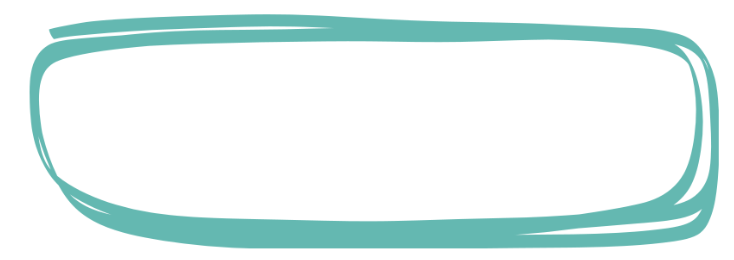 Quel est le meilleur équilibre entre la 
faisabilité et l’impact ?
18
[Speaker Notes: Pour parvenir à un consensus sur le seuil de l'indice de priorité, différents scénarios sont évalués en se concentrant sur deux dimensions.
Premièrement, la faisabilité escomptée du PNC en tenant compte du nombre et du pourcentage d'unités géographiques qui seraient des PAMIs ainsi que du nombre et du pourcentage de la population du pays dans les PAMIs, en fonction du seuil choisi.
L'autre dimension est l'impact potentiel du PNC sur la santé publique en tenant compte du pourcentage de cas de choléra et du pourcentage de décès dus au choléra dans les PAMIs, en fonction du seuil retenu.
Le choix du seuil se concentre sur la recherche du meilleur équilibre entre ces deux dimensions dans le contexte propre au pays.]
Consensus sur les PAMIs supplémentaires
Le risque que l'indice de priorité sous-estime l’atteinte par le choléra est évalué pour les unités géographiques dont l'indice de priorité est inférieur au seuil
Il convient d'envisager des PAMIs supplémentaires si, pour certaines unités géographiques, il existe des arguments tangibles indiquant que l'indice de priorité manque de fiabilité
S’il y a consensus sur la nécessité de prendre en compte des PAMIs supplémentaires, la liste des unités géographiques dont l'indice de priorité manque de fiabilité est également discutée et approuvée
19
[Speaker Notes: Pour parvenir à un consensus sur la nécessité ou non d'envisager des PAMIs supplémentaires sur la base de facteurs de vulnérabilité, la première étape consiste à déterminer si l'indice de priorité sous-estime l’atteinte par le choléra dans certaines unités géographiques ayant un indice de priorité inférieur au seuil choisi.
Si, pour certaines unités géographiques, des arguments tangibles indiquent que l'indice de priorité est susceptible de manquer de fiabilité, il convient alors d'examiner leur vulnérabilité au choléra.
Un consensus doit être atteint sur la liste des unités géographiques dont la valeur de l'indice de priorité est inférieure au seuil de l'indice de priorité sélectionné et dont l'indice de priorité manque de fiabilité.]
Consensus sur les PAMI supplémentaires
La vulnérabilité au choléra est prise en compte en conjonction avec 
la faisabilité de cibler des PAMIs supplémenatires
Pour sélectionner des PAMIs supplémentaires 
Les unités géographiques les plus vulnérables au choléra sont priorisées
La possibilité de cibler les PAMIs supplémentaires dans le PNC est évaluée
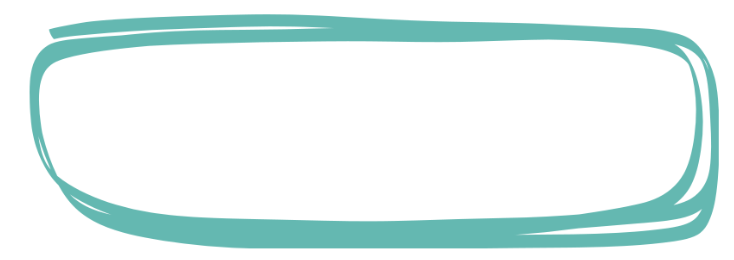 La liste des PAMIS supplémentaires est affinée jusqu'à ce qu'il y ait consensus sur la possibilité de cibler tous les PAMIS dans le PNC (faisabilité)
20
[Speaker Notes: Pour parvenir à un consensus sur la liste des PAMIs supplémentaires, la vulnérabilité au choléra est évaluée tout en tenant compte de la faisabilité.
La sélection de PAMIs supplémentaires est un exercice de priorisation. Les unités géographiques les plus vulnérables au choléra doivent être classées par ordre de priorité, et la liste des PAMIs supplémentaires doit être affinée jusqu'à ce que la mise en œuvre d'interventions multisectorielles dans les PAMIs, y compris les PAMIs supplémentaires, soit considérée comme réalisable.]
Points saillants
Le consensus sur la liste des PAMIs se fonde sur les données et des considérations opérationnelles
Les justifications de toutes les décisions sont documentées afin d'assurer la traçabilité du processus décisionnel
La validation par les parties prenantes est une opportunité clé pour maximiser l'adhésion et l'engagement multisectoriel dans le PNC
21
[Speaker Notes: En conclusion de ce module, voici les points importants à retenir.
La recherche d'un consensus sur la liste des PAMIs s'appuie sur des données et des considérations opérationnelles.
Les justifications de toutes les décisions doivent être documentées afin d'assurer la traçabilité du processus décisionnel.
Les discussions collaboratives et participatives qui ont lieu lors de la validation des PAMIs représentent une opportunité majeure de maximiser l'adhésion et l'engagement multisectoriel dans le PNC.]
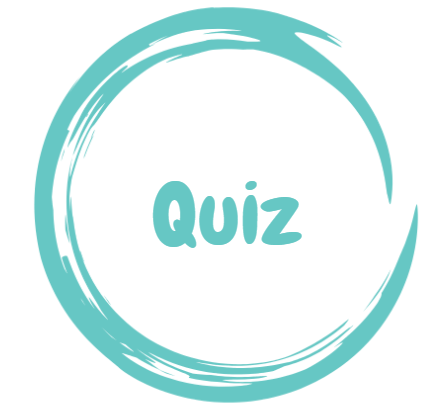 22
[Speaker Notes: Avant de passer au module suivant, nous vous invitons à répondre à un quiz. Ce quiz comporte trois questions.]
Question 1
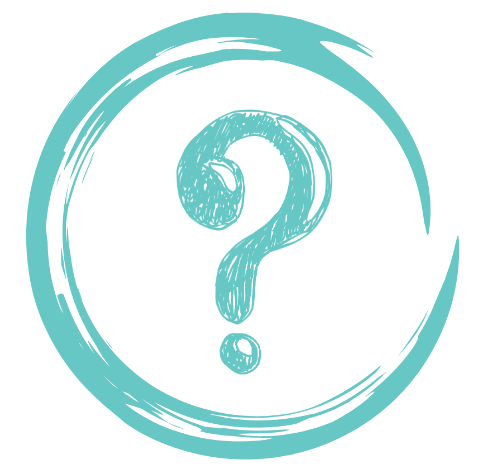 Quel est l'avantage attendu d'un consensus des parties prenantes sur la liste finale des PAMIs ?
Renforcer la confiance dans la puissance statistique des indicateurs
Garantir que toutes les opinions et impressions personnelles sont dûment prises en compte
Maximiser l'engagement des parties prenantes dans le futur PNC 
Réduire la nécessité d'organiser des sessions de formation par la suite
23
[Speaker Notes: Question 1. Quel est l'avantage attendu d'un consensus des parties prenantes sur la liste finale des PAMIs ?
a) Renforcer la confiance dans la puissance statistique des indicateurs.
b) Garantir que toutes les opinions et impressions personnelles sont dûment prises en compte.
c) Maximiser l'engagement des parties prenantes dans le futur PNC.
d) Réduire la nécessité d'organiser des sessions de formation par la suite.]
Question 1 - Réponse
Quel est l'avantage attendu d'un consensus des parties prenantes sur la liste finale des PAMIs ?
Renforcer la confiance dans la puissance statistique des indicateurs
Garantir que toutes les opinions et impressions personnelles sont dûment prises en compte
Maximiser l'engagement des parties prenantes dans le futur PNC 
Réduire la nécessité d'organiser des sessions de formation par la suite
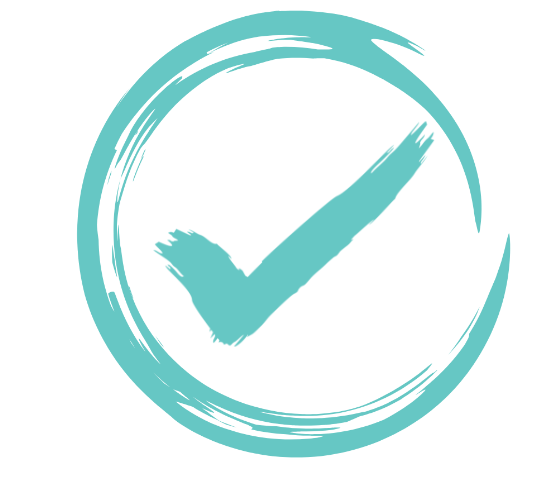 24
[Speaker Notes: La bonne réponse est c. Le consensus de toutes les parties sur la liste finale des PAMIs maximise l'engagement des parties prenantes dans le futur PNC.]
Question 2
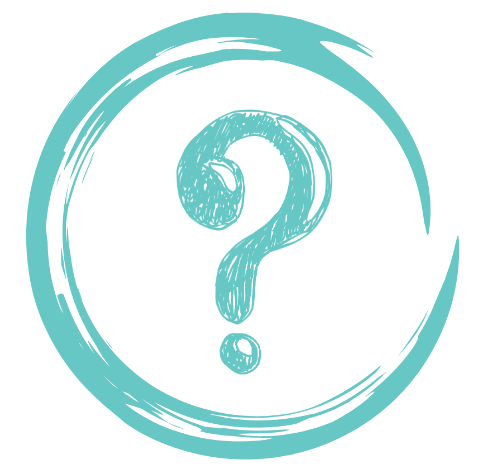 Pourquoi les sessions de groupe sont-elles utiles lors d'un atelier de validation participative ?
Prolonger la durée de l'atelier
Canaliser les expertises/connaissances convergentes pour des discussions plus efficaces 
Limiter le nombre de participants
Renforcer les liens entre les participants
25
[Speaker Notes: Question 2. Pourquoi les sessions de groupe sont-elles utiles lors d'un atelier de validation participative ?
Prolonger la durée de l'atelier.
Canaliser les expertises et les connaissances convergentes pour des discussions plus efficaces.
Limiter le nombre de participants.
Renforcer les liens entre les participants.]
Question 2 - Réponse
Pourquoi les sessions de groupe sont-elles utiles lors d'un atelier de validation participative ?
Prolonger la durée de l'atelier
Canaliser les expertises/connaissances convergentes pour des discussions plus efficaces 
Limiter le nombre de participants
Renforcer les liens entre les participants
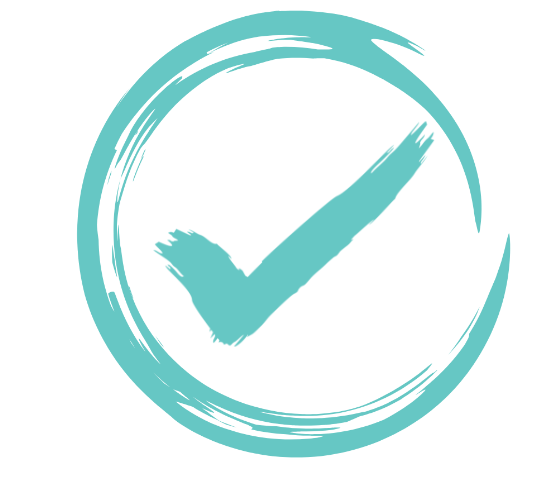 26
[Speaker Notes: La bonne réponse est b. Les sessions de groupe sont un outil utile lors de la validation par les parties prenantes pour canaliser les expertises et les connaissances convergentes afin d'avoir des discussions plus efficaces.]
Question 3
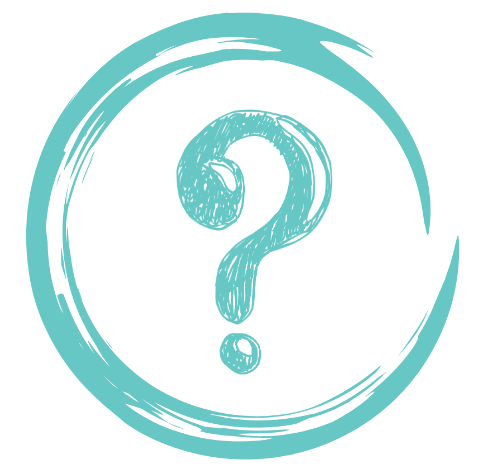 Quelle est la méthode à privilégier pour évaluer la vulnérabilité au choléra d'une unité géographique ? 
Anecdotes historiques 
Opinions personnelles 
Suppositions et hypothèses concernant cette unité géographique
Sources de données récentes et fiables sur la vulnérabilité
27
[Speaker Notes: Question 3. Il s'agit de la dernière question. Quelle est la méthode à privilégier pour évaluer la vulnérabilité au choléra d'une unité géographique ? 
a) Anecdotes historiques.
b) Opinions personnelles
c) Suppositions et hypothèses concernant cette unité géographique.
d) Sources de données récentes et fiables sur la vulnérabilité.]
Question 3 - Réponse
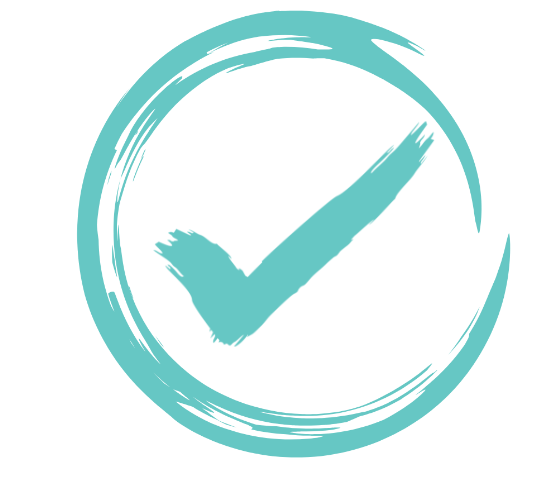 Quelle est la méthode à privilégier pour évaluer la vulnérabilité au choléra d'une unité géographique ? 
Anecdotes historiques 
Opinions personnelles 
Suppositions et hypothèses concernant cette unité géographique
Sources de données récentes et fiables sur la vulnérabilité
28
[Speaker Notes: La bonne réponse est d. La méthode à privilégier pour évaluer la vulnérabilité au choléra d'une unité géographique est d'utiliser des sources de données récentes et fiables sur la vulnérabilité.]
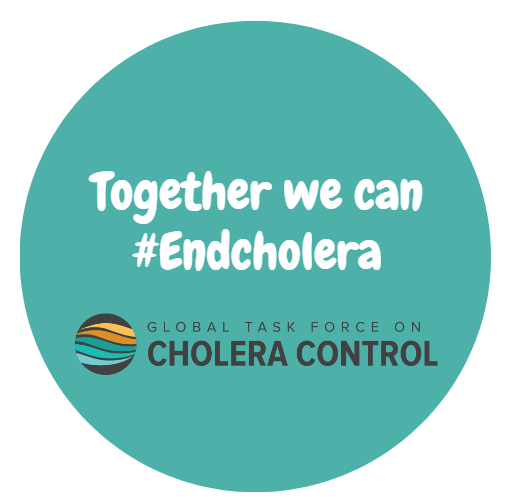 29
[Speaker Notes: Nous avons maintenant terminé ce module.]